Vision Becoming Reality
How we got to where we are in our Central Business District
How we can move forward to achieve our community’s long-term vision
The History of the World, Part I
How we got to where we are in our Central Business District
First, the Earth Cooled
But, only after numerous studies as to the feasibility and economic impact to the central business and residential districts of AE were completed, revised and then restructured; delaying any action, of course, until the next study could be completed
3
AE’s Commercial District was never afforded the design care the residential district received
George Willis founded AE in 1924
Great pains were taken in laying out the lots, street grid, green space / parks and other public areas for the residential side
Tudor Village built in 1926
Great Depression of 1929 disrupted further planning for the commercial ‘side’ of AE and much of our CBD evolved w/o a plan / structure similar to the residential side
4
AE’s Updated Downtown Master Plan (DMP)now provides an aspirational guide
Many-month process involving large numbers of residents, business owners and other stakeholders
Several-month period 2013-14
Visionary document calling out land uses, promoting walkability and green space / other public realm
5
Several important events shapedour current opportunity (Part 1)
2004/2014 – DMP development
2013 - AE BOMC  resolution to purchase 4 acres in the middle of the Central Business District
2015 – AE becomes a Main Street City
2015 – Second Century Avondale (SCA) is formed by residents to advocate for walkable and design driven CBD featuring adequate green space
2016 - AE Comprehensive Plan
2017 – BOMC Sponsors public process to select best conceptual use of 4 acres
6
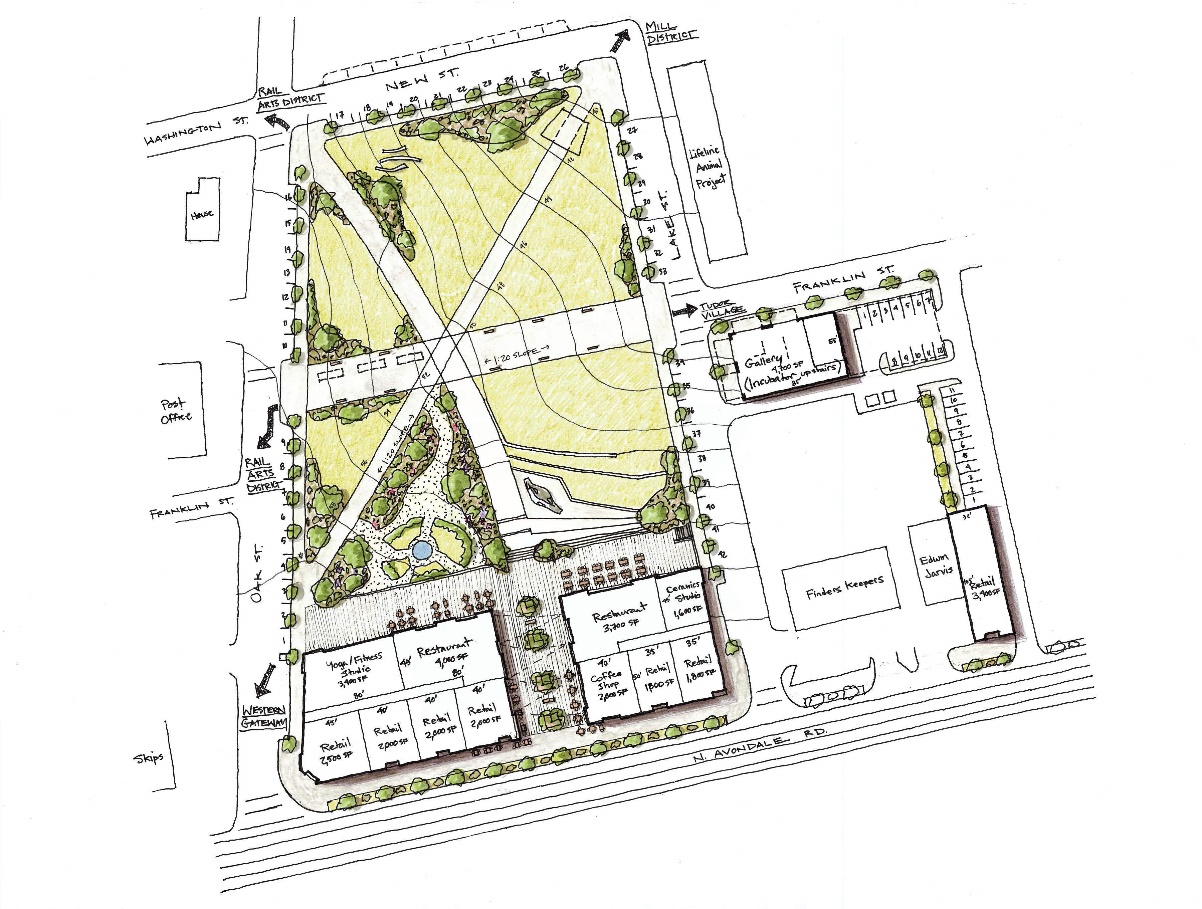 It took some time…
…but we selected Plan Nine!
7
Several important events shapedour current opportunity (Part I1)
2018 – BOMC, supported by 	Bleakly economic analysis,	provides requirements to RFQ
Terrace and Breezeway
Retail/Commercial use on 1st floor
Other development characteristics
2019 – DDA purchases adjoining	1 acre
8
How do we turn Vision into Reality? (Part I)
The city publicly issued an RFQ (Request for Qualification) to developers.
With multiple responses, the next step would have been the issuance of anRFP (Request for Proposal).
One response was received - a collaboration between Fabric Developers, Stevens & Wilkinson (including the designer of Plan 9) and Vantage Realty Partners.
Many similar projects were included in Fabric’s qualifications, notably:
Parsons Alley in Duluth
Lake City Village Green
Fairlie Poplar Lofts
Glenwood Park Town Center
9
Thoughtful implementation of the selected designis critical to AE’s livability and to its economic model
Residents stated during the DMP process an overwhelming desire for ‘shops and restaurants’ within walking distance
AE’s recent historical tax base has been over weighted to the residential side – more commercial tax is needed
The Town Green provides a needed gathering spot AND ‘beachfront’ property to attract new businesses
10
Strategic Investment to Catalyze Development
How we can move forward to achieve our community’s long-term vision
The Town Green is the Centerpiece of Our Downtown Master Plan for Development
Its central location near existing restaurants and shops makes it an ideal gathering space for residents and visitors.
A gathering space “activates” the area, creating a built-in clientele for potential shop and restaurant owners.
This makes a wider range of concepts – such as those preferred by residents – commercially viable.
All these reasons make the City’s commitment to the project a vital part of catalyzing development.
So…Can we afford to make it a reality?
12
Our Financial Advisor says, “Yes!”
11/18: City contracts with Davenport Public Finance to analyze capital needs and funding options
2/19: Davenport presents “Bonds 101”
3/19: Davenport presents Capital Planning Analysis
4/19: Davenport recommends the issuance of a Bond Anticipation Note (BAN)
5/19: Davenport and Murray, Barnes, Finister recommend creation of Urban Redevelopment Agency (URA)
6/19: City develops an Urban Redevelopment Plan and creates the URA
7/19: City contracts with Murray, Barnes, Finister to assist with preparation of BAN documents;		Davenport releases BAN Request for Proposals
8/19: Davenport presents responses; BOMC and URA select top BAN proposal
13
Debt Capacity:  Total Debt ≤1.75% of Full ValueMoody’s Aa Threshold
14
Note: 2018 and 2019 are actual Tax Digest figures; 2020 assumes a 2% increase.
Debt Capacity:  Debt Service ≤15% of ExpendituresStandard and Poor’s Aa Threshold
15
Note: 2018 expenditures are actual; 2019 and 2020 assume annual 2% increase.
Total Debt Serviced by $673,669* annuallythree amortization scenarios
16
*From previous slide, 15% of audited 2018 expenditures
Six Debt Capacity Calculationsas described on previous slides
17
Available Cash for capital ProjectsGovernmental Funds, not including paving projects
18
Debt Service AffordabilityUnfavorable Rate Environment, Maximum Borrow
19
* A ratio of 1.25 cash/debt service is commonly used as a benchmark for adequate coverage.
Debt Service AffordabilityUnfavorable Rate Environment, Maximum Borrow
20
Debt Service AffordabilityExpected New Revenue from the Western CBD
21
Interest Rate ScenariosTown Green Project Only
Unfavorable environment
Favorable environment
22
Save  versus Borrow comparisonFavorable and Unfavorable interest rates, 4.56% Construction inflation*
In the “Unfavorable environment” scenario, debt service payments would be about $380,000 annually;
but inflation at historical rates would increase the price tag to over $22 million by 2051,
so the City would have to save about $750,000 each year in order to pay cash by that year.
Favorable loan environment
Unfavorable loan environment
* Source: U.S. Census Bureau, 30-year average new construction inflation through April 2019 census.gov/construction/cpi/
23
Hypothetical B.A.N. Timeline: Oct 2019 – Dec 2022Total Debt and Interest Expense at Three Different Rates
24
How do we turn Vision into Reality? (Part II)
As financing mechanisms and a design process map are put into place,	the Bleakly Group leads discussions with the City, the DDA,	and the Fabric Team regarding the path forward.
25
We have a window of time….
We have a team of quality, proven developers at the table
Interest rates are at historic and unexpected lows
The economic cycle WILL end – while exact timing is impossible to predict, there is general consensus among many economists that we are in the ‘late stages’ of current growth
Appropriate process can be accelerated while maintaining public participation
26
….And many things to do!Turning Concept 9 vision into reality
Finalize financing approach
Communicate and execute public input process regarding park design
Communicate and execute public input process regarding commercial design
Finalize development approach with assistance from Bleakly
City’s focus - public realm development (Town Green design and development)
DDA’s focus – commercial development
City / DDA Intergovernmental agreements
Parking lot and 90 N Avondale improvements 
Approach/agreement regarding commercial agreement
Developer discussions/presentations/negotiations
Development Agreement
27
So – pencil in these dates!
BOMC Meetings (Regular and Special Called)
8/12, 8/26,9/9,9/23 (5:30 City Hall)
BOMC Work Sessions (Regular and Special Called)
8/7, 8/20, 9/4, 9/18 (5:30 City Hall)
DDA Meetings
8/13, 9/9, 10/8 (6:30, City Hall)
DDA Special Called Meetings
8/27, 9/24 (6:30, City Hall)
28